Mata Atlântica
Mico-leão-dourado,onça pintada,bicho preguiça,capivara.Estes são alguns dos mais conhecidos
Animais da Mata Atlântica
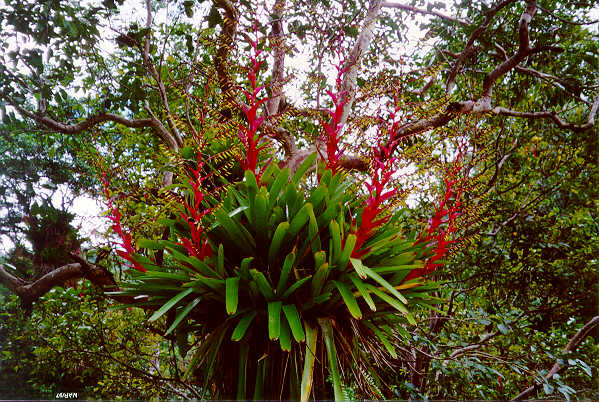 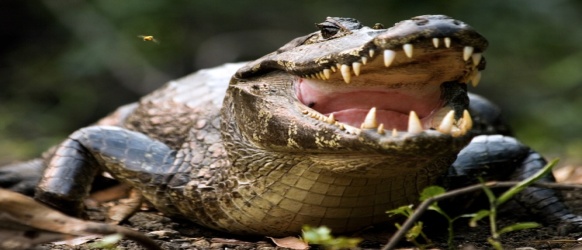 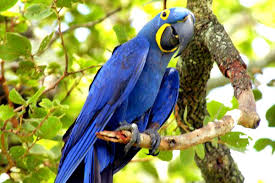 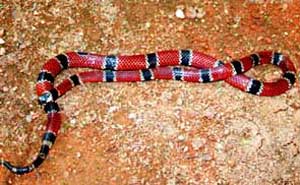 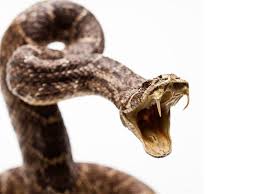 MATA ATLÂNTICA